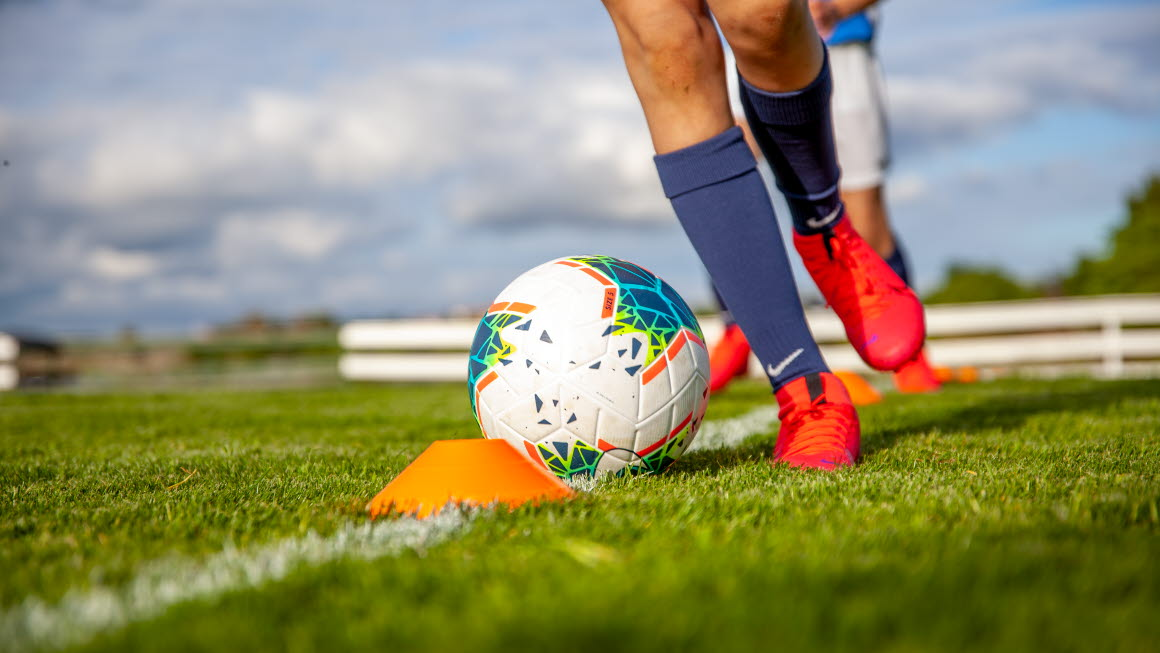 ÅRSHJUL HITRA FK 2023
HFK – EKTE GLEDE! Humør – Forbilde - Kameratskap